Meiosis
Review the following terminology with your lab partner:
Homologous chromosomes
Gametes
Gene 
Diploid (2n)
Haploid (n)
Somatic cells
Autosomes
Sex chromosomes
Mitosis
Mitosis (Asexual Reproduction) produces cells that are genetically identical.
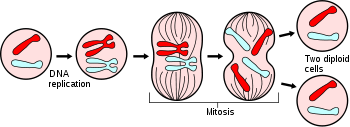 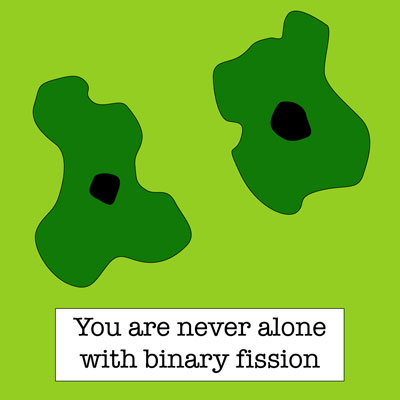 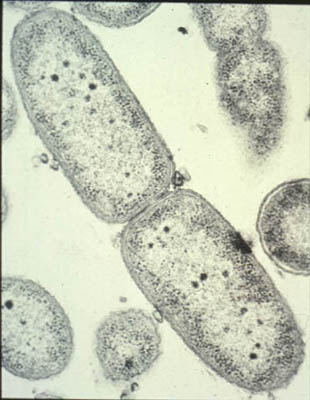 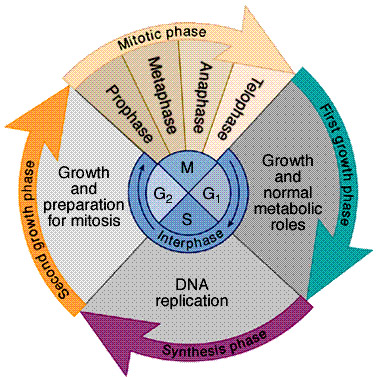 Mitosis produces Somatic Cells
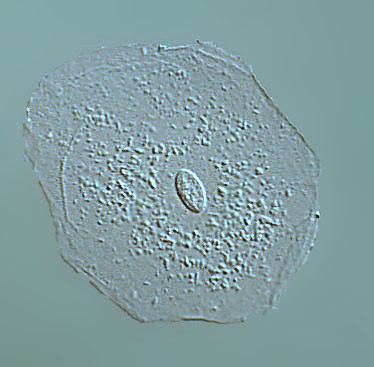 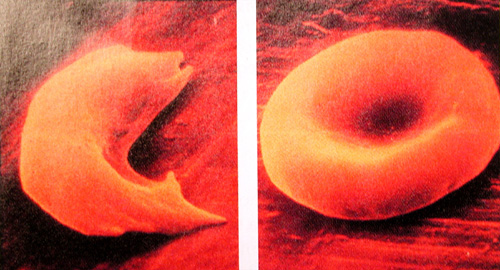 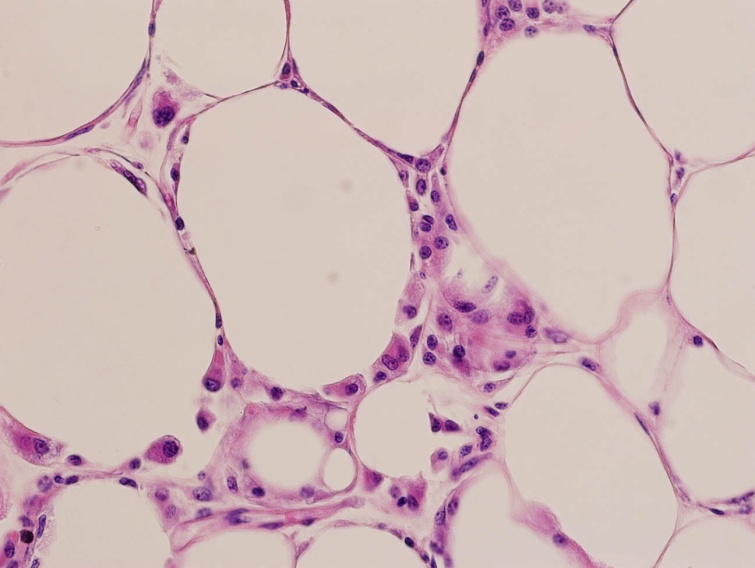 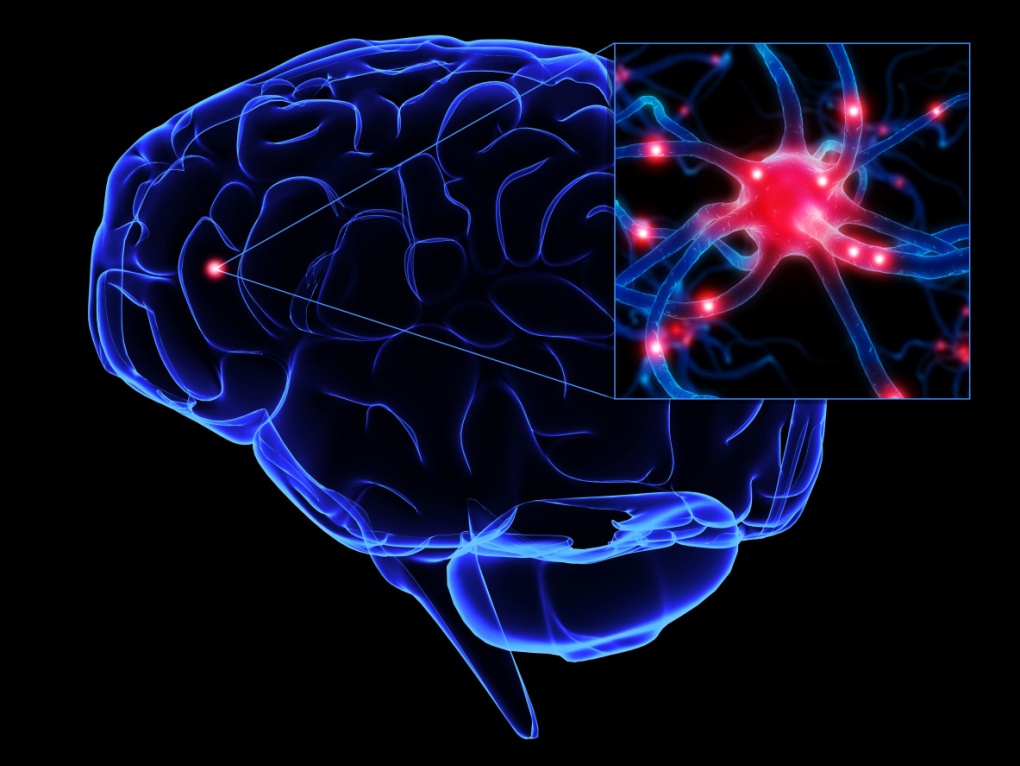 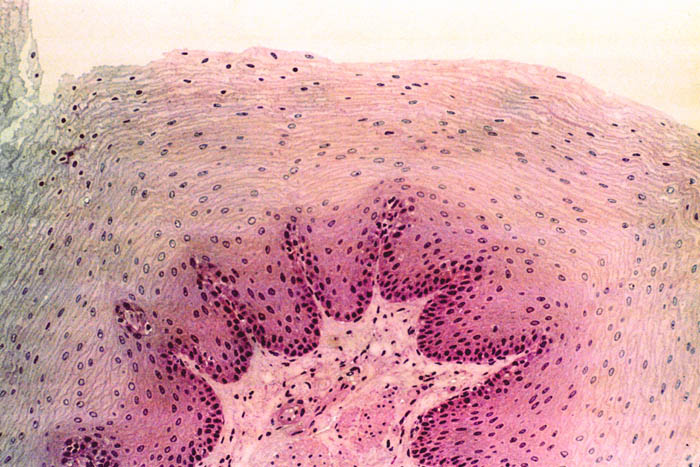 Meiosis –formation of gametes
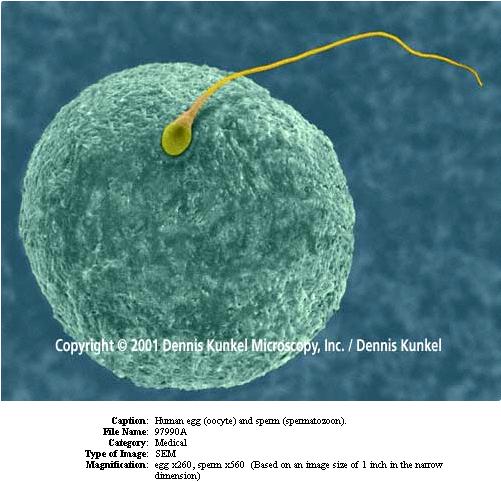 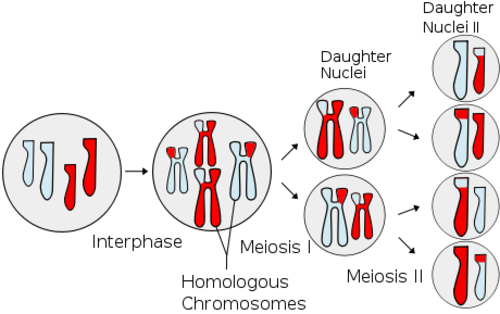 Gametes are produced in…
Testes
Ovaries
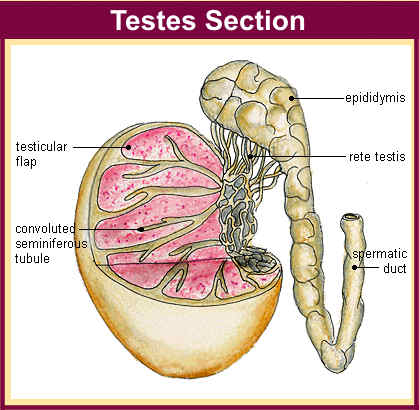 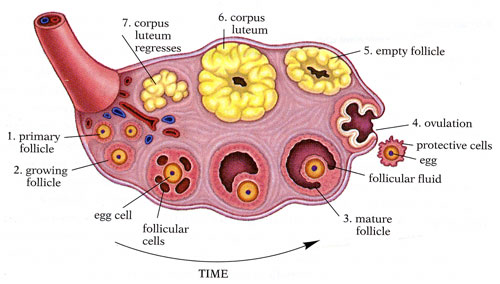 Ovary
Meiosis:  Males vs. Females
Males:
Meiosis and sperm production begins at puberty
Continuous process that males will always undergo – takes 9 weeks
Females:  
Meiosis and egg production begins before birth.  Process stops abruptly, and does not begin again until puberty
At puberty, one egg each month resumes meiosis and finishes its development
Process stops when a women reaches menopause (around 50 years of age)
Meiosis of a singe egg could take 50 years to complete!
Skin Cells  		    Egg Cells
Somatic Cells or Body Cells
Gametes or sex cells
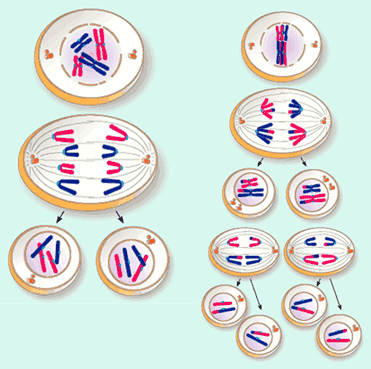 Comparison of mitosis and meiosis
Diploid
Haploid
Meiosis (Sexual reproduction) leads to genetic diversity!
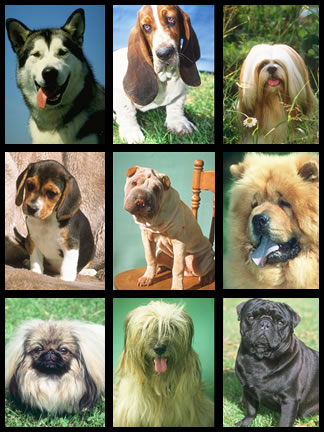 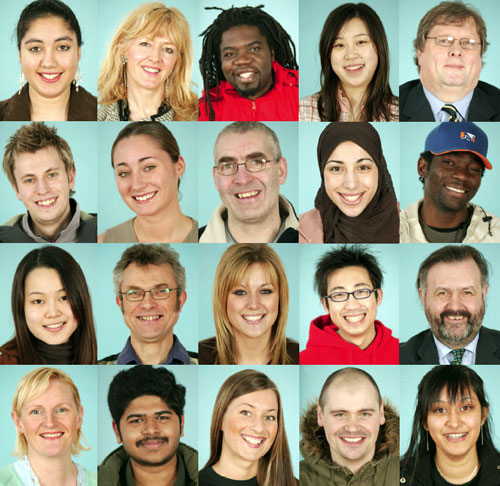 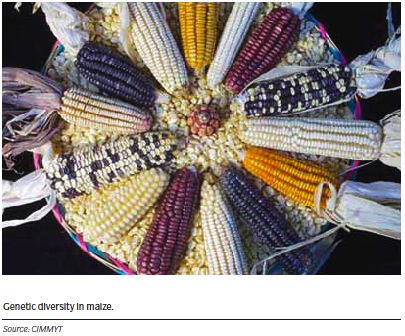 Crossing over of homologous chromosomes leads to diversity
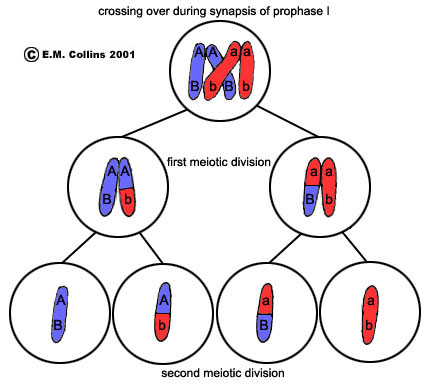 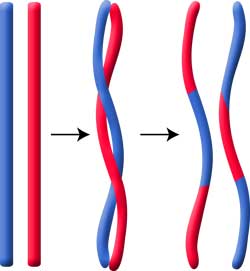 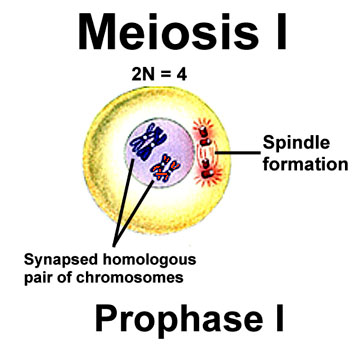 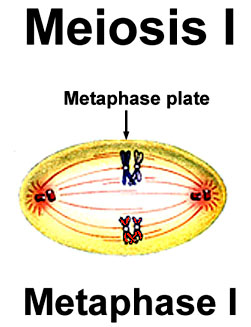 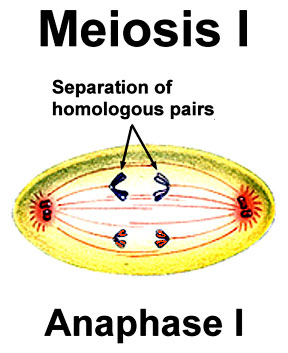 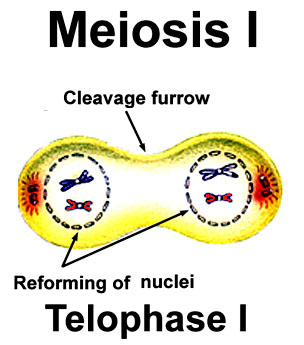 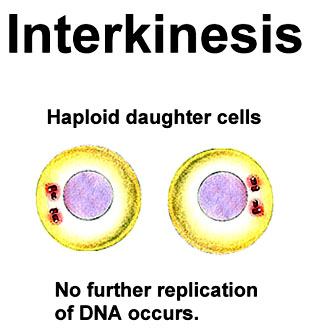 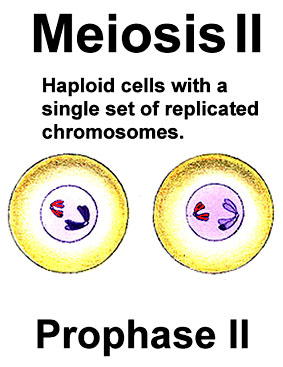 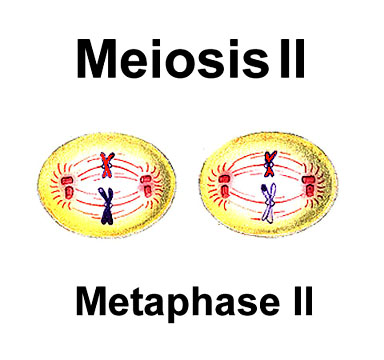 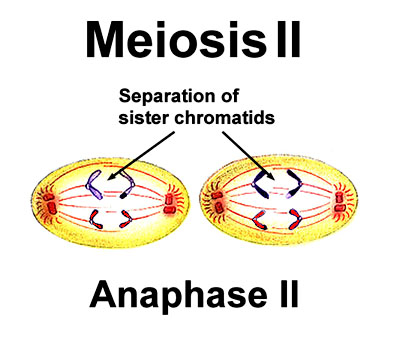 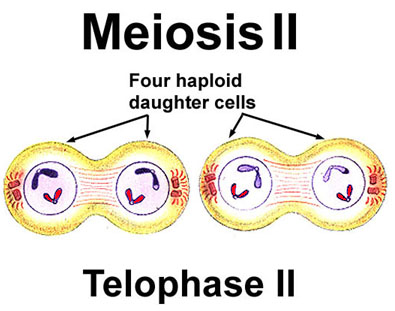 Meiosis Review
The Meiosis Square Dance